All Wheel Find
Team Presentation
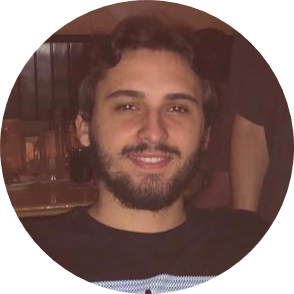 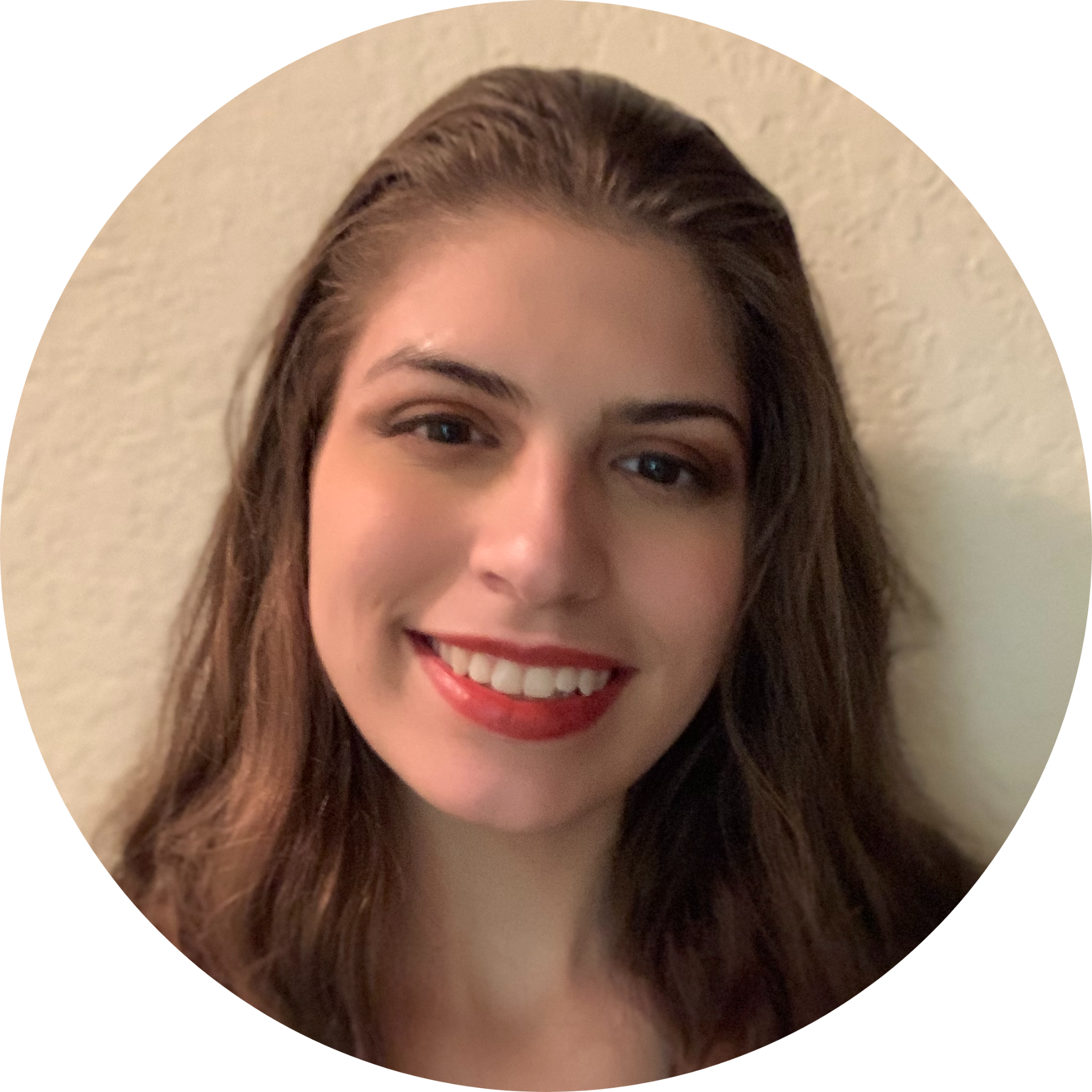 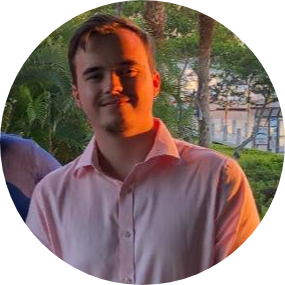 Adriana McCabeComputer Engineer
Assisted with search algorithm, return home algorithm, debugging and calibration.
Elias JuceviciusComputer Engineer
Assisted with PCB design, hardware implementation, enclosure design, obstacle avoidance algorithm, debugging and calibration.
Luiz RoccoComputer Engineer
Responsible for object detection algorithm, assisted with PCB design and soldering, object avoidance and search algorithm.
1
Background
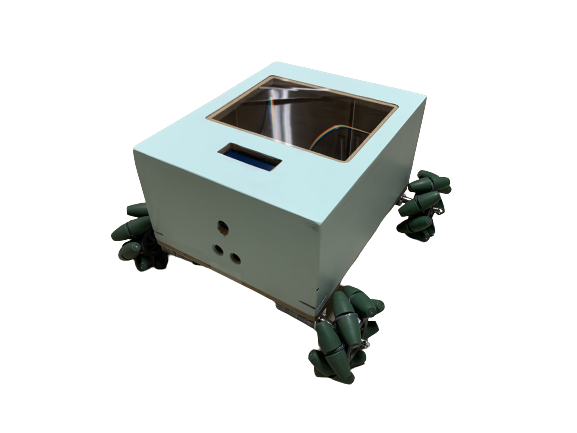 Our Project
Robotic vehicle
Can search through a given unknown search area
Avoids obstacles it encounters without losing position in search area
Identifies target and pins location in map
Uses mapped area to find its way back to its original starting location
Motivation
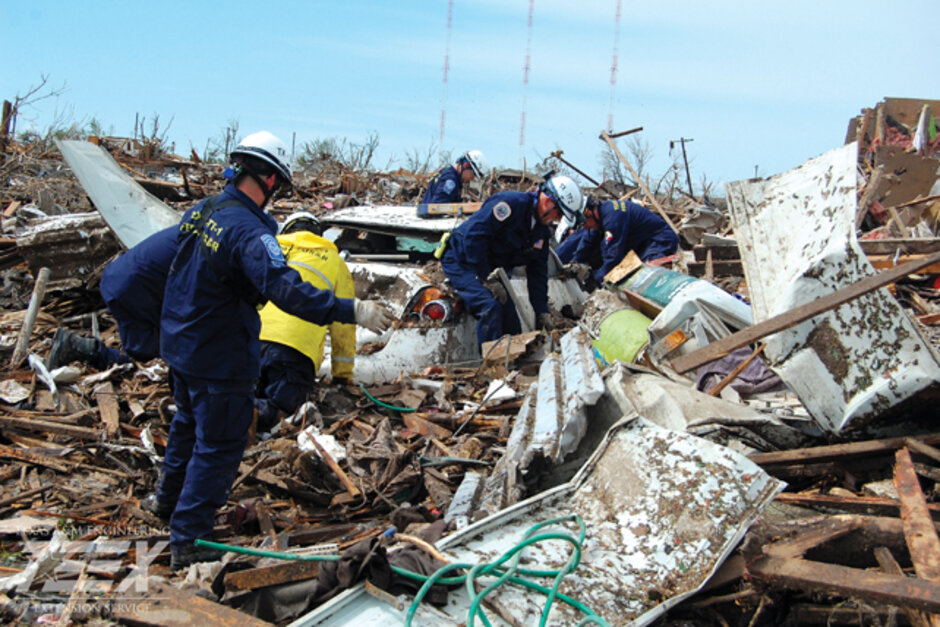 Wanted something versatile
Military
Search and Rescue
Recreational
Research

Search and rescue
Can be used by search and rescue teams
Help identify location of people 
Map an unknown search area into a known search area
Goals and Objectives
The robotic system is equipped with a search algorithm to autonomously travel an area to find a specific target object
The robotic system is equipped with a machine learning algorithm to efficiently identify a specific object with a 90% confidence rate
Obstacle avoidance to dodge 90% of present obstacles
Ability to travel through various terrains
After locating the object, the robot will return back to its starting position and display whether the object was found and where
Manual override feature in the event that the robotic vehicle gets stuck
Engineering Specifications
Up to 200 m2 search area

90% or more accuracy at the object detection task

90% success rate at obstacle avoidance
2
Project Design : Hardware
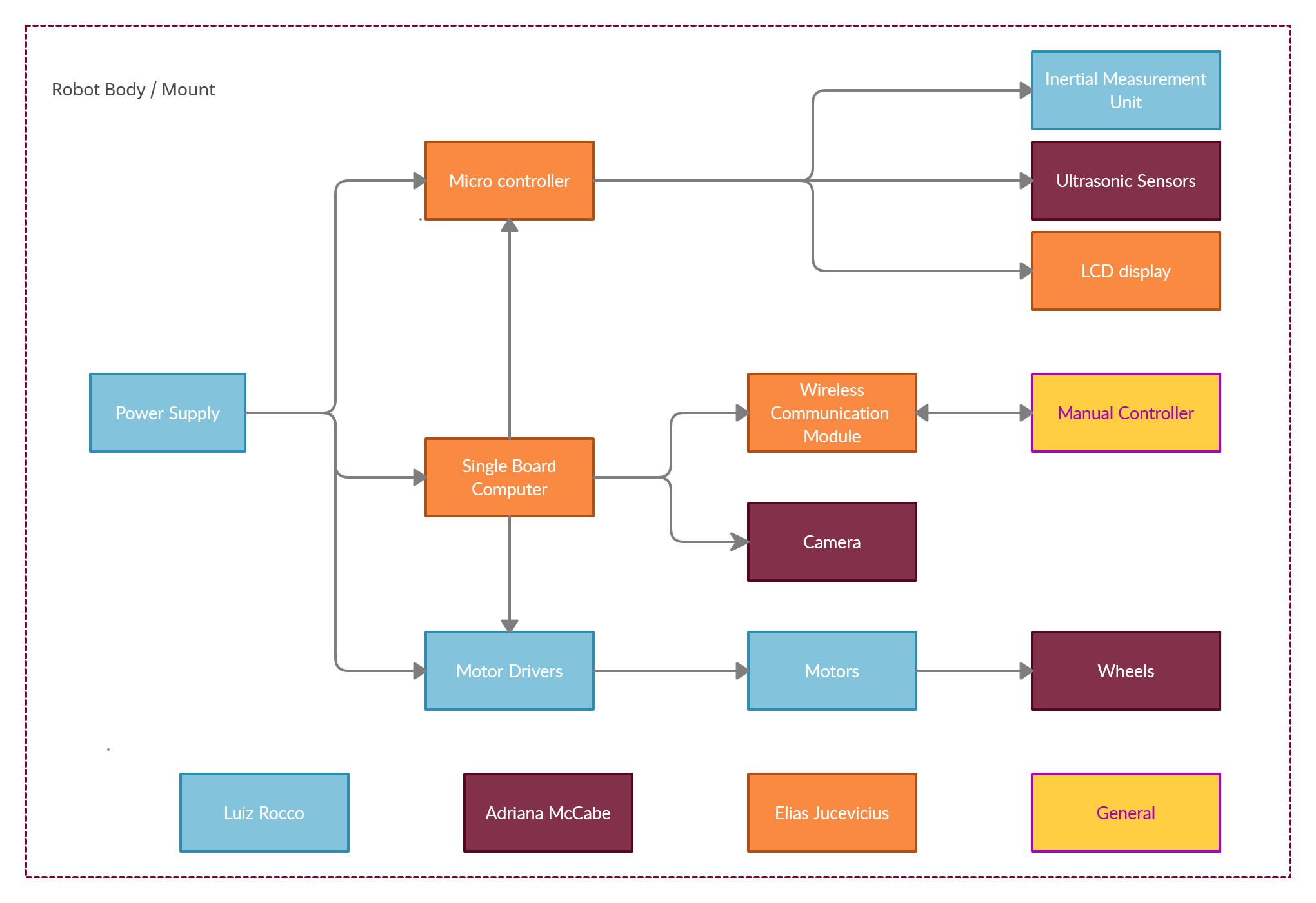 Hardware Block Diagram
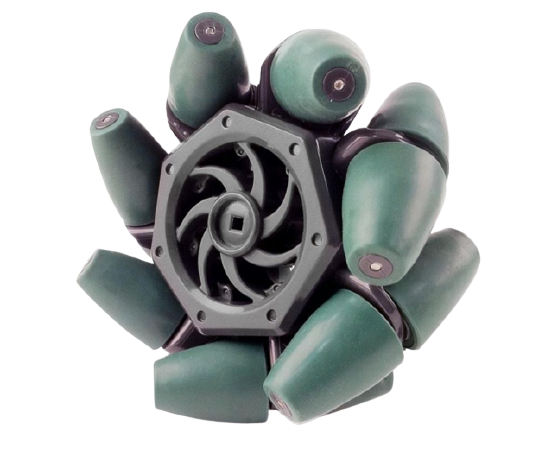 Mecanum Wheels
Mecanum wheels are an omnidirectional wheel design that allows for movement in any direction

Widely used in robotics to eliminate the need of turning of the wheels
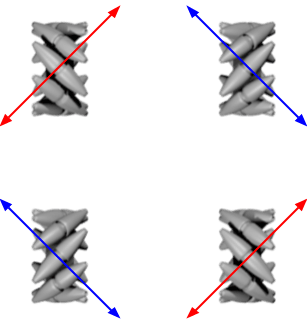 Mecanum Wheels
Each wheel contributes movement at a 45 degree angle

The vector sum of all moving wheels determines final direction of movement

Allows for rotation in place
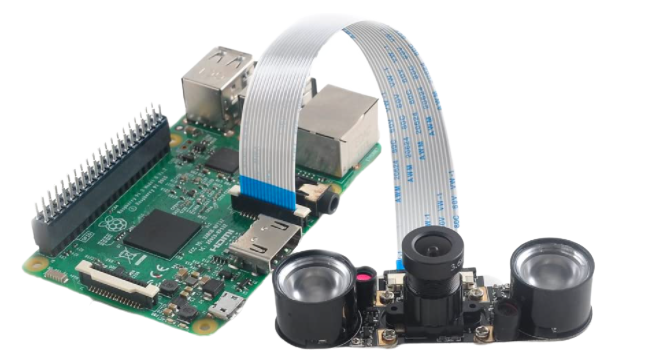 Camera
MakerFocus Pi Camera
Raspberry Pi 4 compatible
Used in conjunction with robotic vision algorithm
Adjustable Focus
Resolution: up to 1080p
Supports night vision
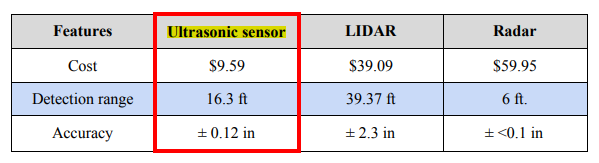 Ultrasonic Sensor
Used in conjunction with Find Target Algorithm
Accuracy, Detection range, and Cost best fit the needs of our system
1 Ultrasonic sensor
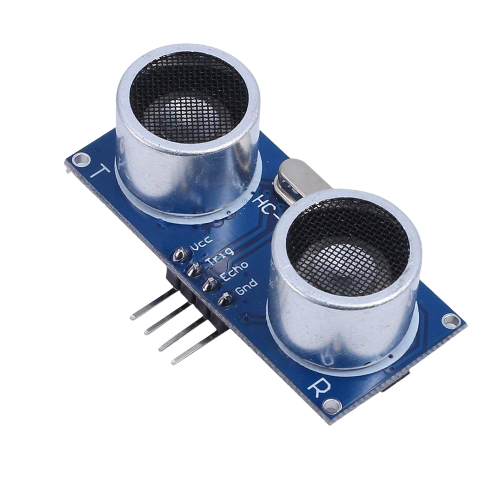 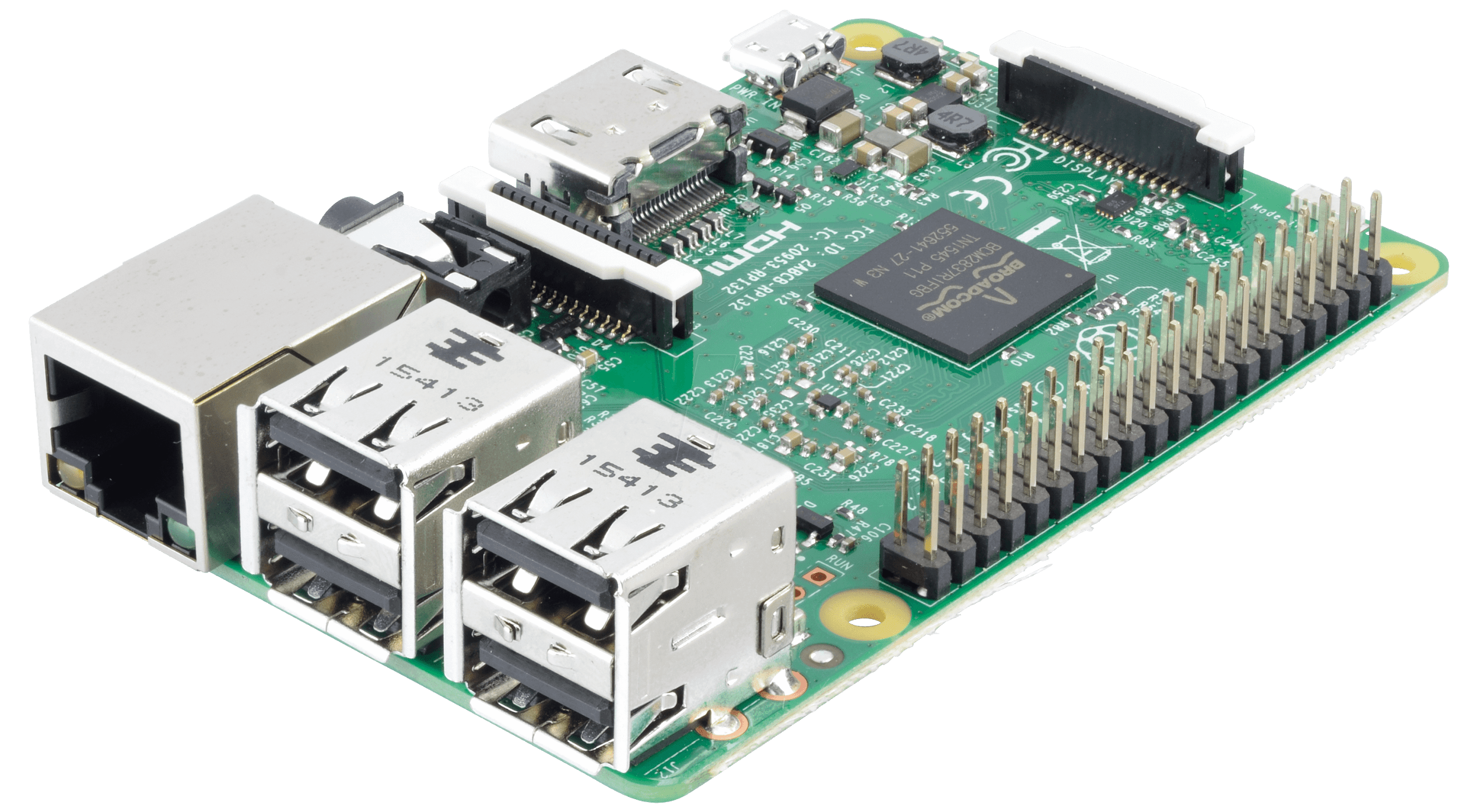 Raspberry Pi 4 
The choice of microcomputer was the Raspberry Pi 4 because the project needed a powerful enough board to be able to perform object detection using YOLO framework on live videos
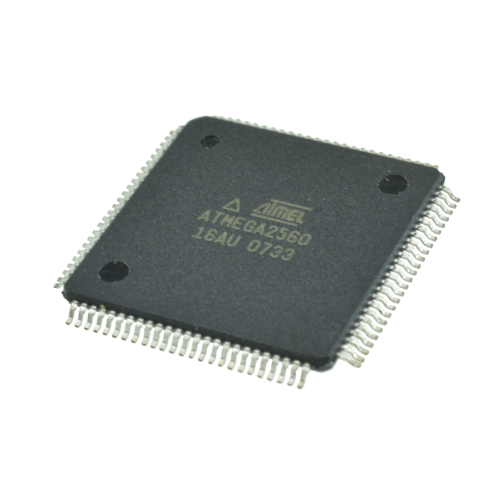 ATmega2560
The ATmega2560 was chosen because it is one of the more powerful models from the ATmega family of microprocessors, which is needed to handle the communication received from the microcomputer and it is cheap due to its high supply in the market since it is used in many development boards such as the Arduino boards
PCB Schematic
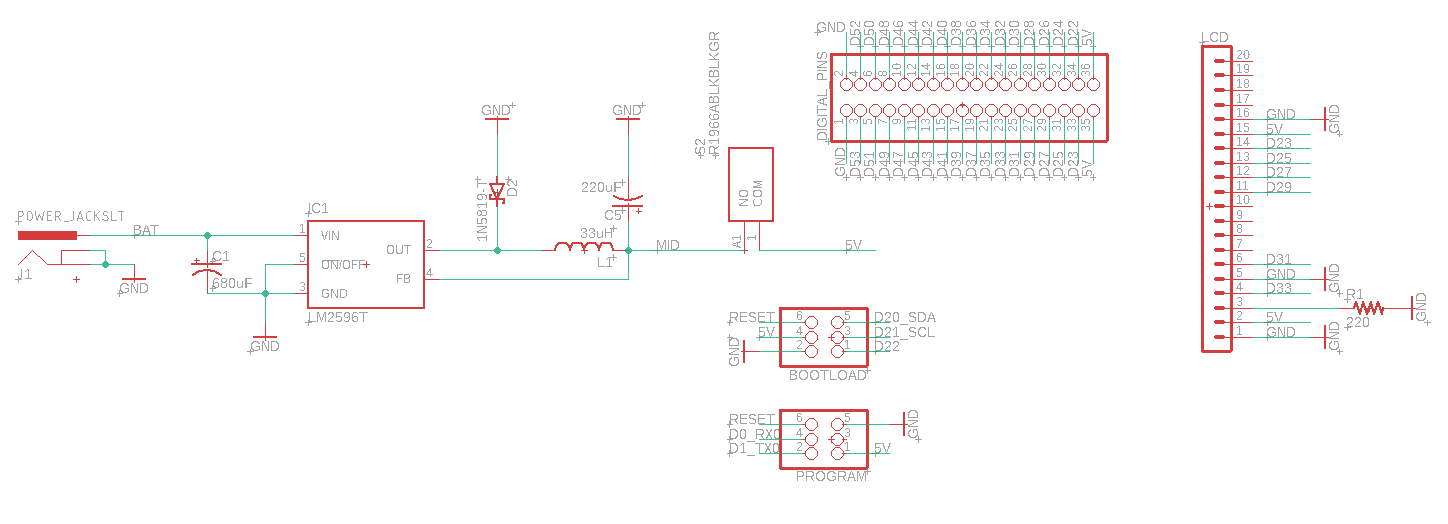 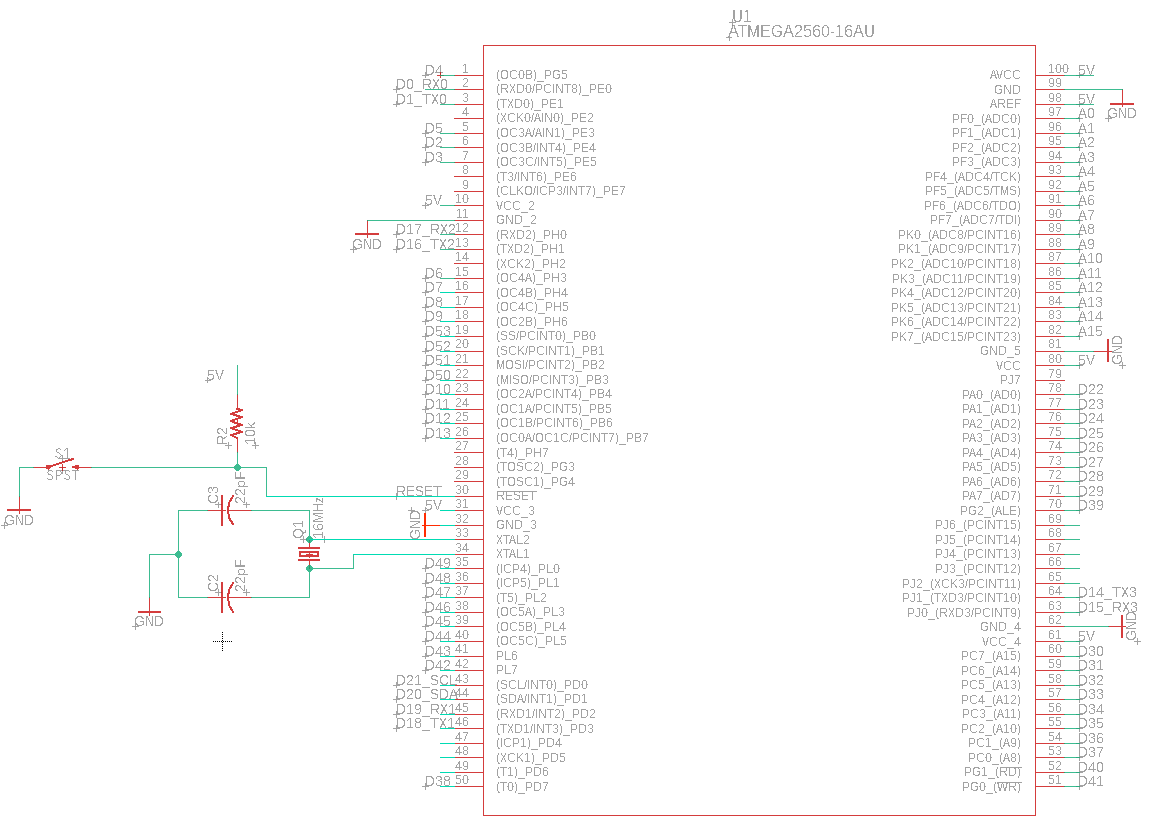 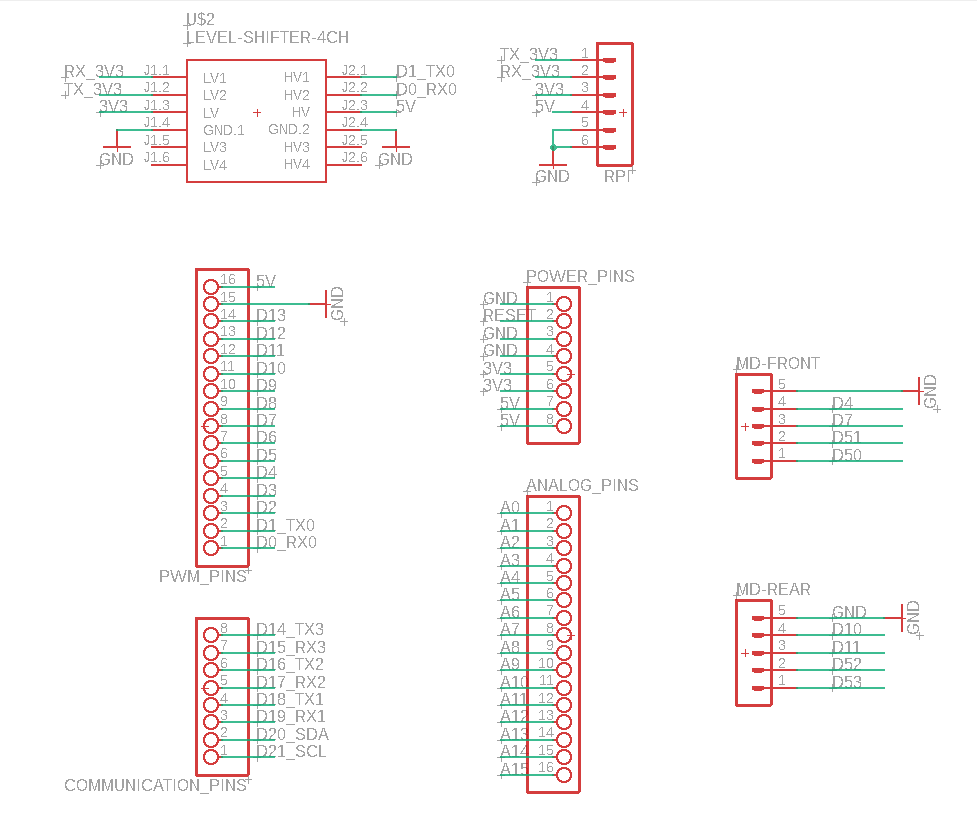 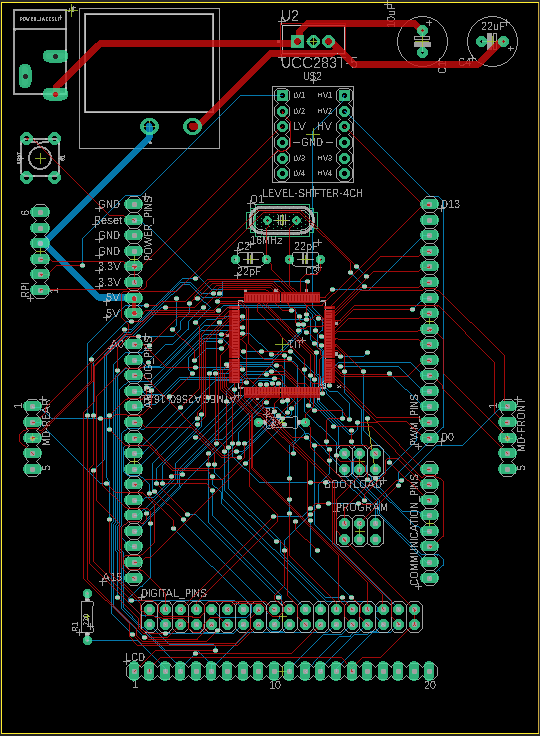 PCB Layout
PCB design sent to production
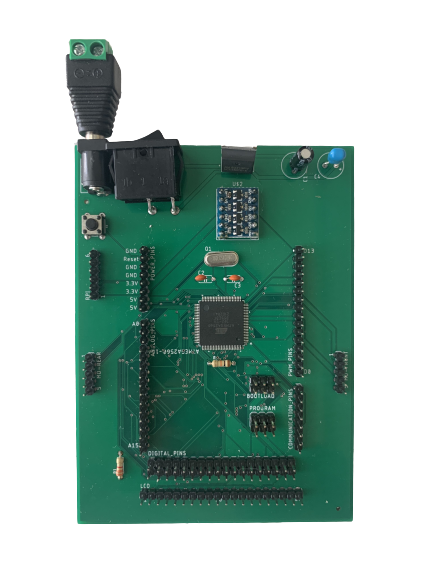 PCB 
Final product
3
Project Design : Software
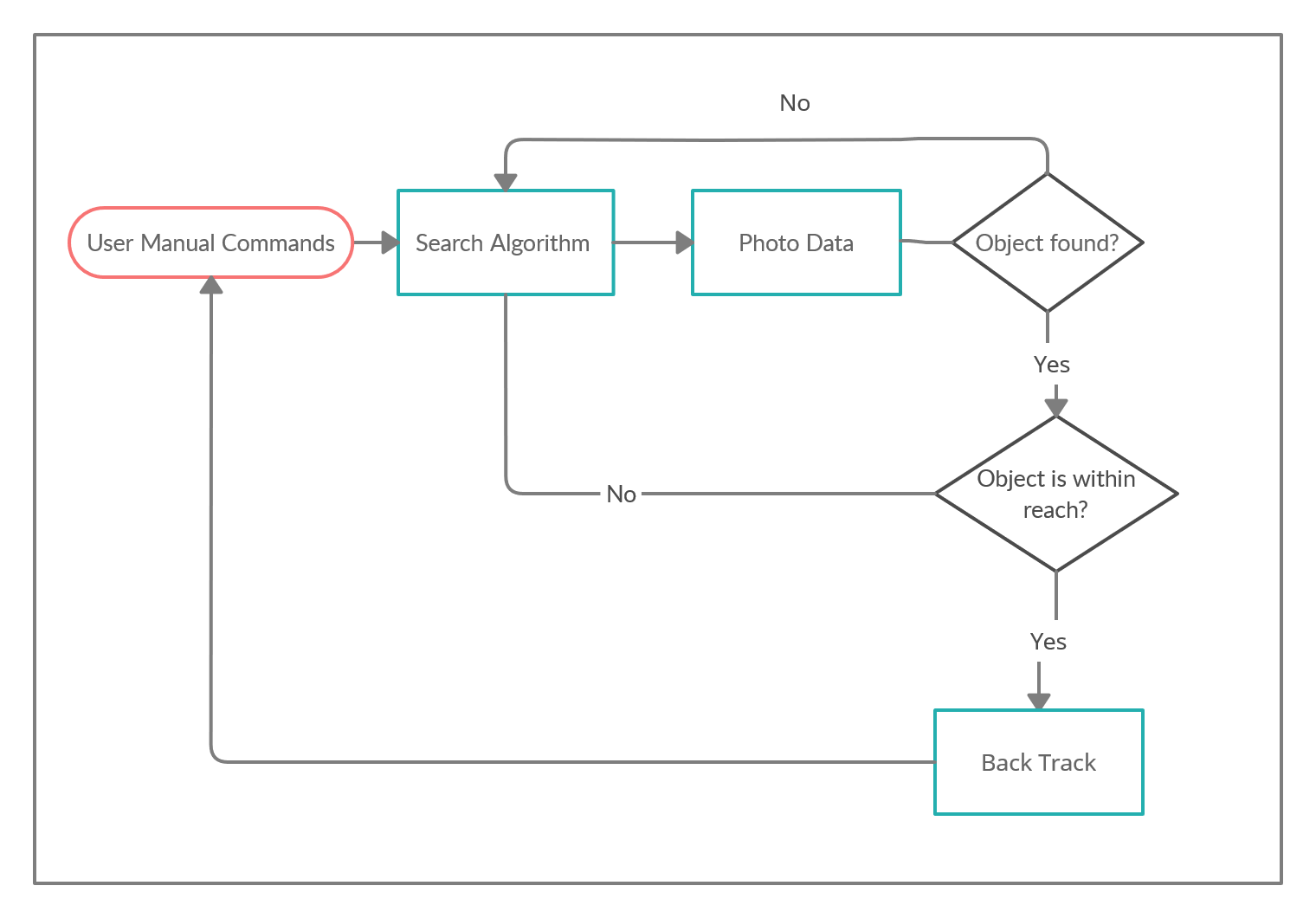 Software Block Diagram
4 Main Algorithms:
Computer Vision Algorithm
Identify the target
Find Target Algorithm
Search algorithm to efficiently search the given unknown area
Go Back Home Algorithm
To return back to the original starting point of the robot and quickly as possible
Obstacle Avoidance Algorithm
Ability to dodge 90% of present obstacles
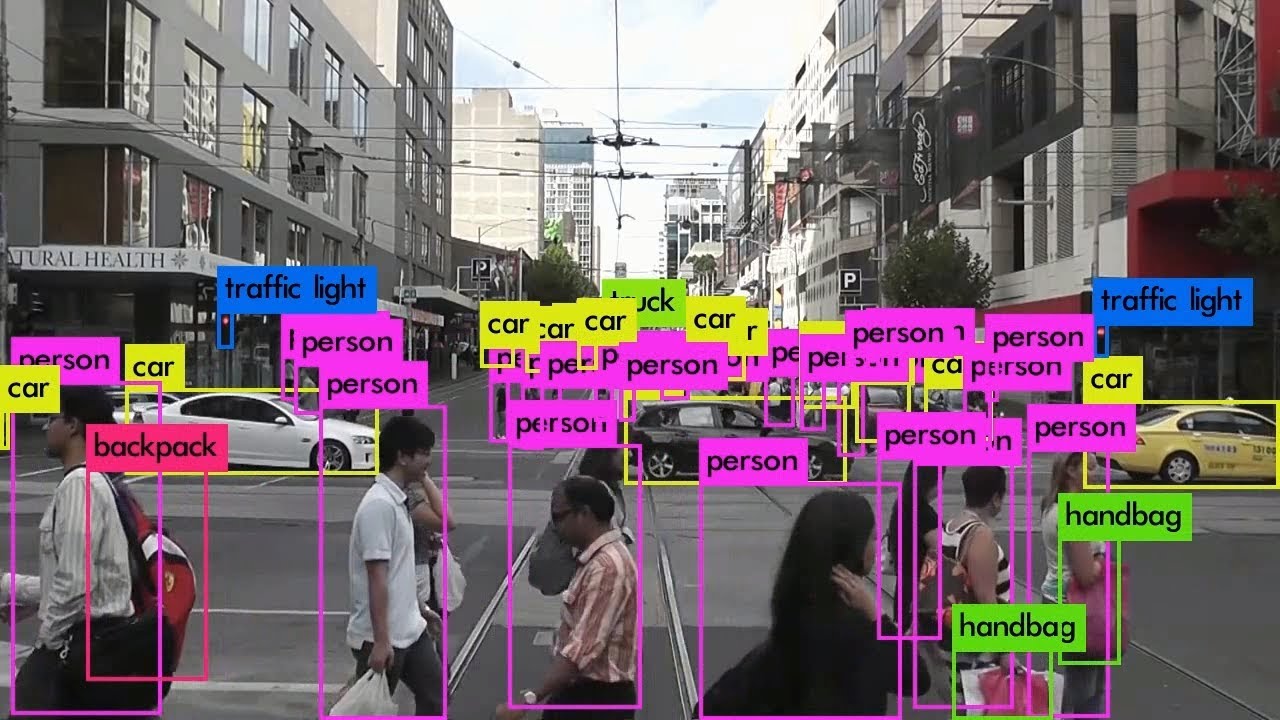 Computer Vision Algorithm
YOLO framework used to recognize a target ball

Training target is generalizable, which includes but is not limited to missing people in natural disasters, stray dog, etc
YOLO is a model architecture that can be implemented using the TensorFlow library distributed by Google in the Python language
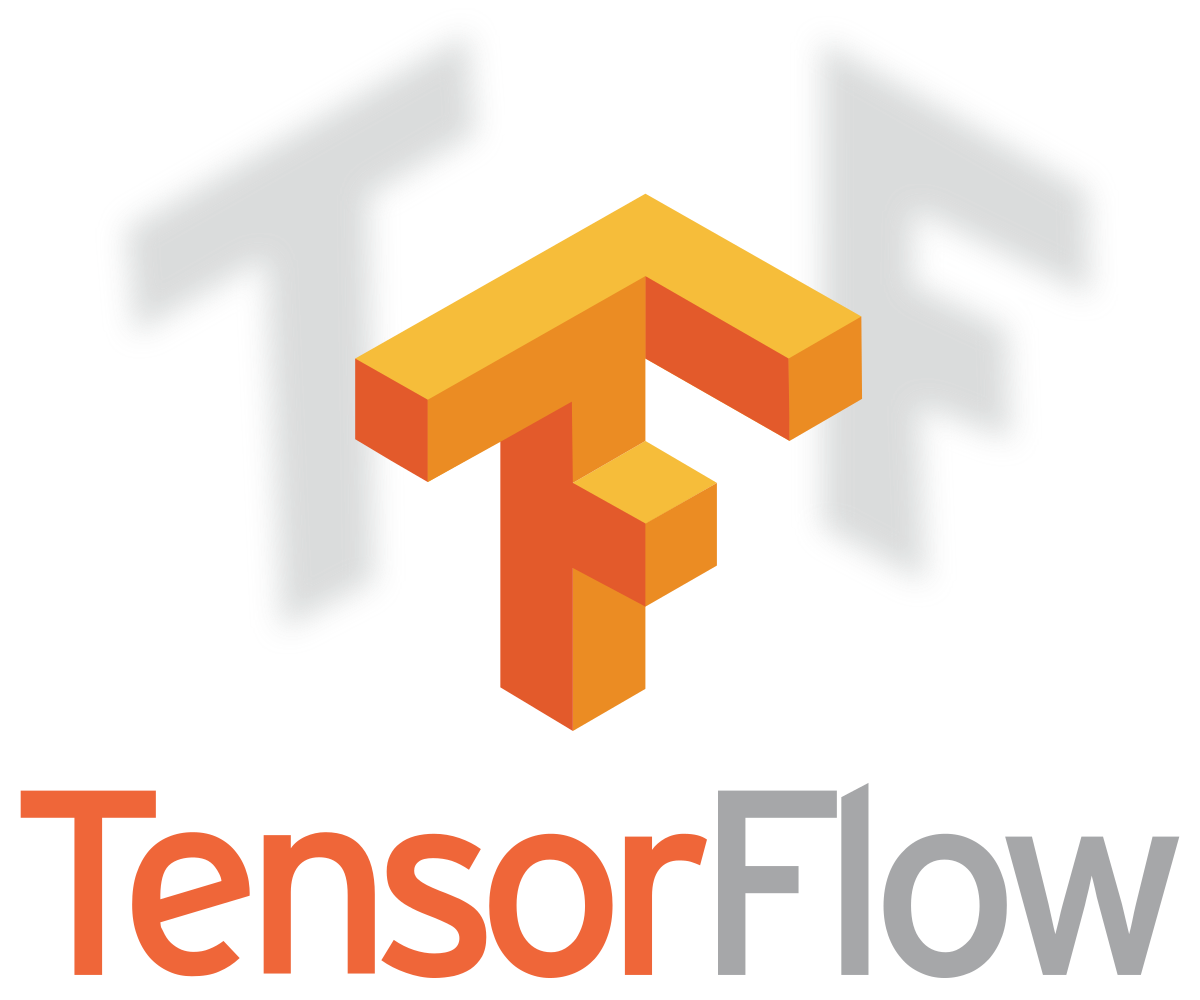 Find Target Algorithm
Distance between each successive spiral is 50 cm, and the search area is increased by 50 cm with each additional spiral
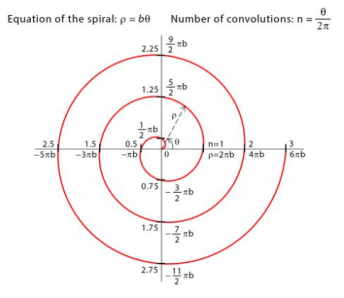 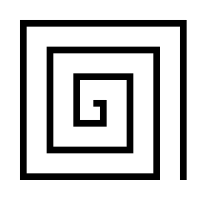 Archimedean Spiral
Our Modified Spiral
Quadrant II
Quadrant I
Go Back
Home
Algorithm
Quadrant IV
Quadrant III
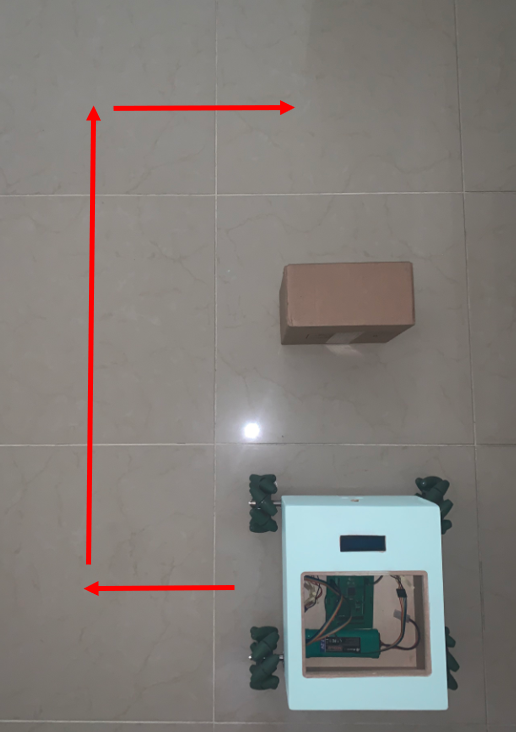 Obstacle Avoidance Algorithm
Ability to dodge 90% of present obstacles during the course of the search algorithm
Algorithm executes when objects are within 50 cm of robot
Robot will move to the left of obstacle, to avoid going outside of the defined search area
After dodging obstacle, return back on correct path
Website
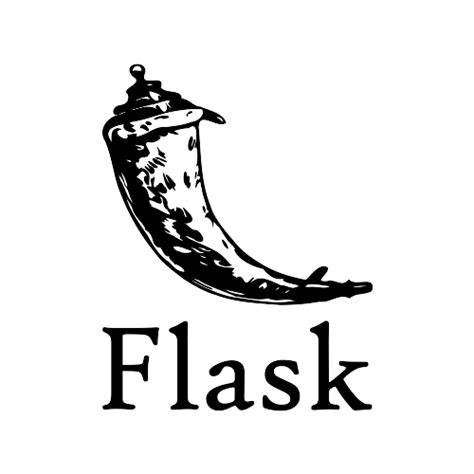 Flask was used to build an API to serve button inputs displayed on the website
Basic HTML, CSS and Javascript used in the frontend to construct the buttons for user interaction
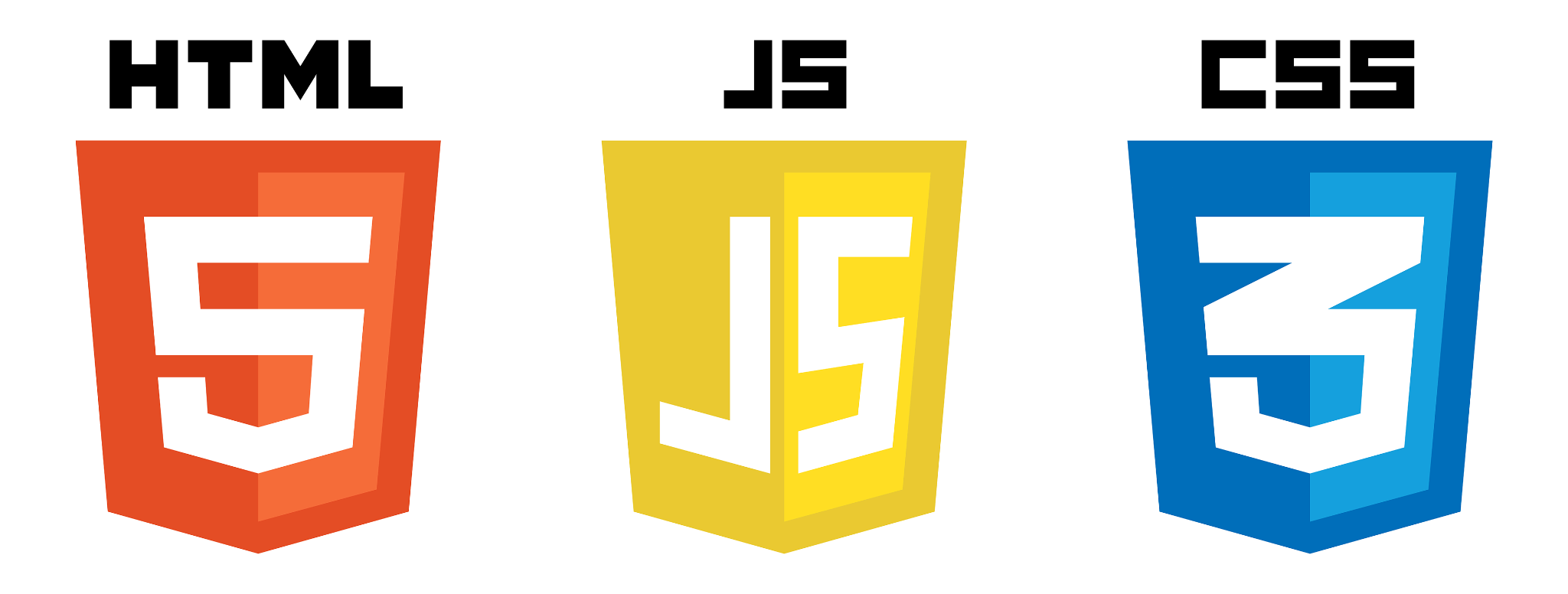 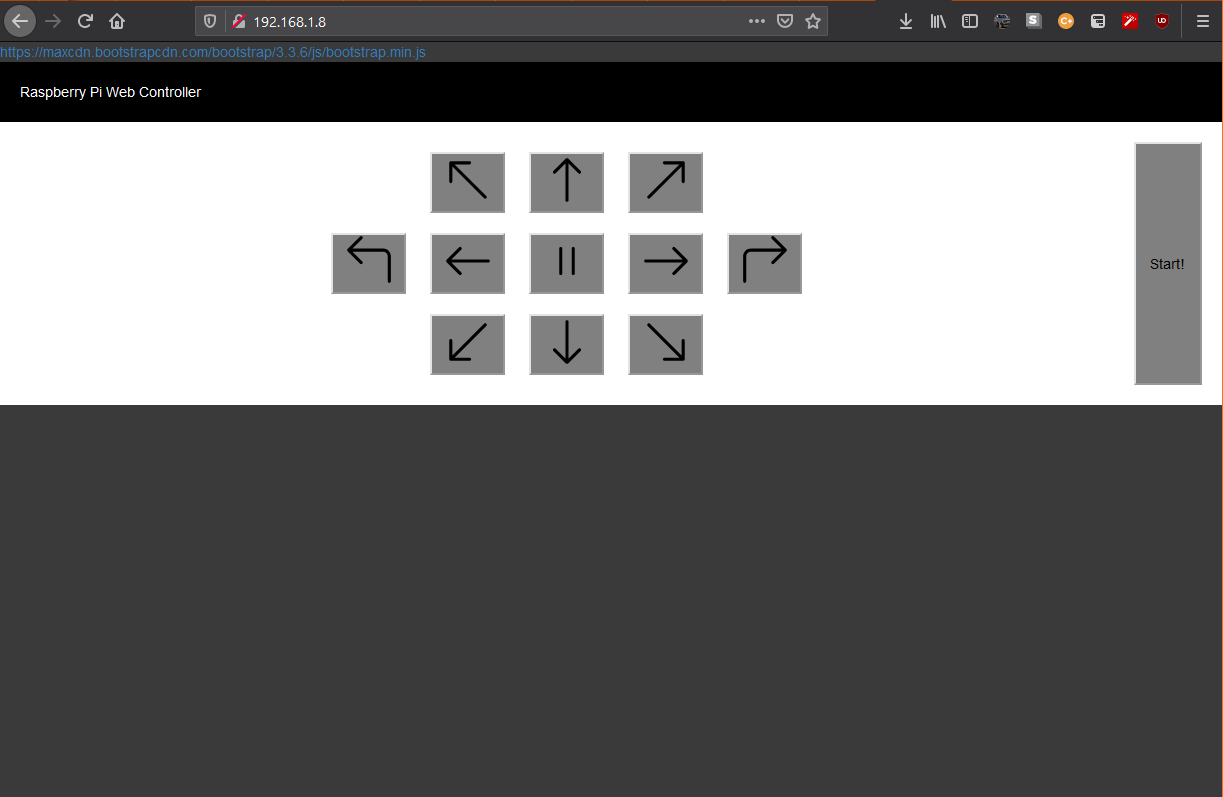 Website
Press and hold buttons that control the robot’s movement over a wifi connection
Start the search algorithm wirelessly and take over manual control if necessary
Design Constraints
Manufacturability & Sustainability
Simple, easy to manufacture design
Weatherproof design
Economic & Time
Lack of Funding
Two semester time frame
Ethical
Spying
Could limit search area or require a license for use
Health & Safety
Accuracy rate of 90%
Weatherproof structure
Budget
Self-funded project

Budgeted $700 for our system

Achieved $641 final cost through careful parts selection
Standards
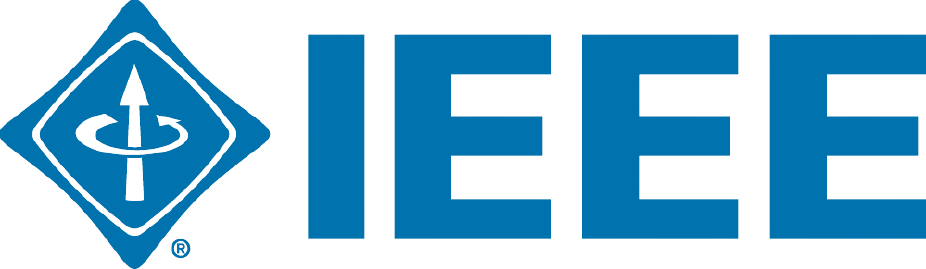 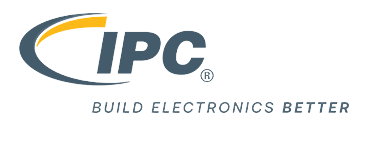 IEEE STD 1872-2015
Standard Ontologies for Robotics and Automation
IPC-A-600
Acceptability of Printed Boards
IPC J-STD-001E-2010
Requirements for Soldered Electrical & Electronic Assemblies
ANSI/IEEE STD 1008 
Standard for Software Unit Testing
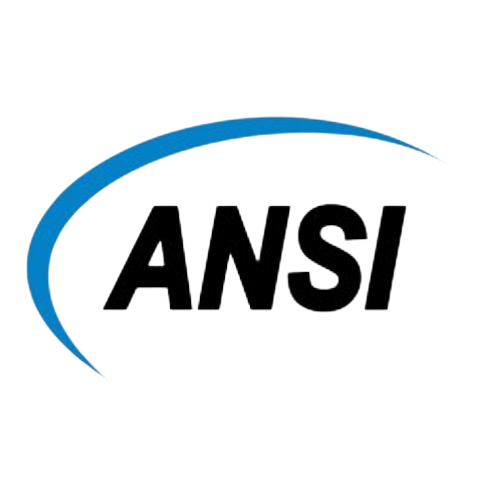 Work Distribution
Progression Gantt Chart
Thanks!
Any questions?